Проект: Вивчення впливу густоти сосен на їх ріст, продуктивність і стійкість проти несприятливих умов
Виконав учень 7 класу                                              НВК «Загальноосвітня школа І-ІІ ступенів дошкільний навчальний заклад с. Копилля Маневицького району Волинської області»                                               Демчук Назар Вікторович
Тема:    Вплив густоти сосен на їх ріст,   продуктивність і стійкість проти несприятливих умов. 

Мета:    з’ясувати вплив густоти сосен на їх ріст, продуктивність і стійкість проти несприятливих умов; 
               ознайомитись із біологічними методами боротьби із шкідниками, оволодіти навиками спостереження.
План заходів:
1. Вступ.
2. Методика проведення досліду.
3. Проведення фенологічних спостережень за впливом густоти сосен на їх ріст, продуктивність і стійкість проти несприятливих умов. 
4. Боротьба зі шкідниками лісу.
5. Участь у акції «Майбутнє лісу у твоїх руках».
6. Операція «Мурашник».
Зеленими легенями Землі називають ліси. 

Адже вони збагачують повітря киснем, таким необхідним для життя! Очищають повітря від пилу та бруду, зменшують швидкість шалених вітрів. 

Від наявності лісів залежить рівень води в річках та рясний урожай на полях. 

Ліси оздоровлюють довкілля, але не завжди вдається зберегти ліс цілим і неушкодженим. 

На сьогоднішній день головне завдання людства - зберегти ліси для нинішнього і майбутнього поколінь.
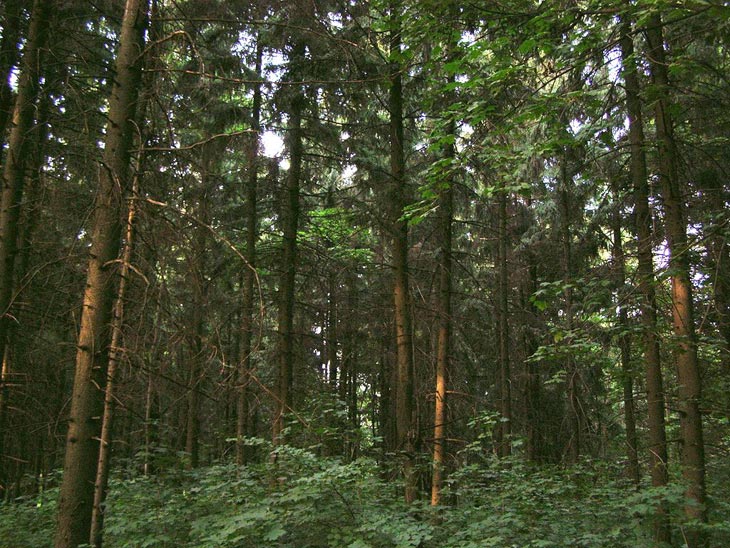 Методика проведення досліду
Підбір ділянки культури сосни з різною шириною міжрядь.
 Вимоги до ділянки однакові: спосіб обробітку ґрунту, категорія лісокультурної площі, тип умов місцезростання і схема змішування порід. 
Починаючи з 5-6 років закладають пробні площі не менше двохсот дерев головної породи, заміряють їх висоту. 
У культурах віком понад 20 років заміряють також діаметр дерев на висоті 1,3 метра, та визначають запас деревини. 
З одержаних даних для кожної ділянки виводять середнє арифметичне. 
Для кожного віку дерев виявляють оптимальну ширину міжрядь.
Фенологічні спостереження
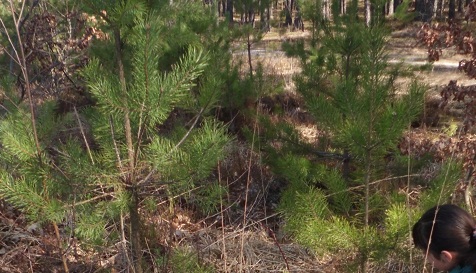 Культура сосни віком 5-6 років має висоту 42 см.
Фенологічні спостереження
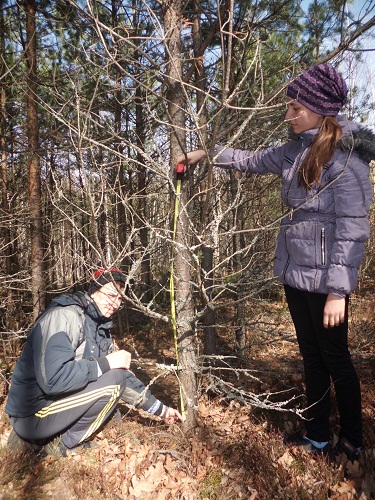 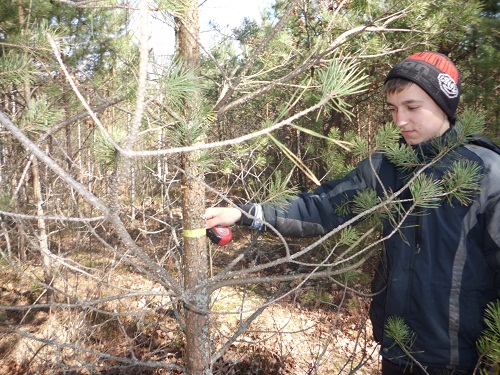 Для культур віком понад 20 років висота складає 5 м, а діаметр 15 см.
Фенологічні спостереження
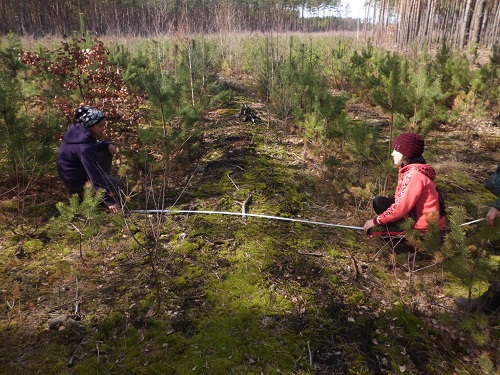 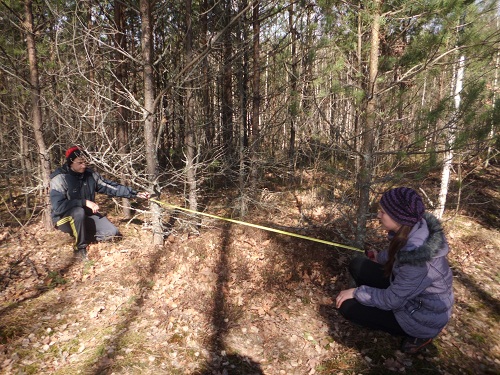 Найбільш сприятливими для росту сосни є ширина міжрядь 2,5 м, при цьому середній діаметр, висота і запас деревини будуть найбільшими.
Ліс має багато сотень видів шкідників, які виснажують його, іноді призводять до загибелі дерев. 

В нашій місцевостями найбільшої шкоди лісу завдають:
жук-короїд
хрущ травневий
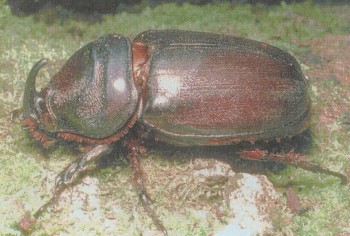 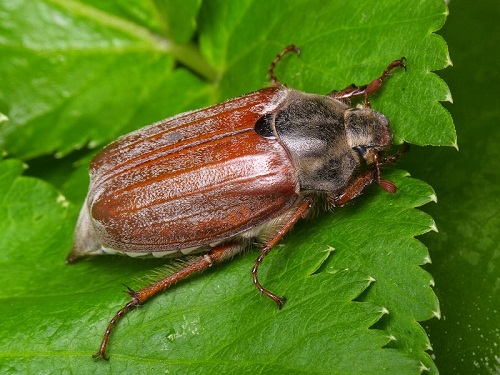 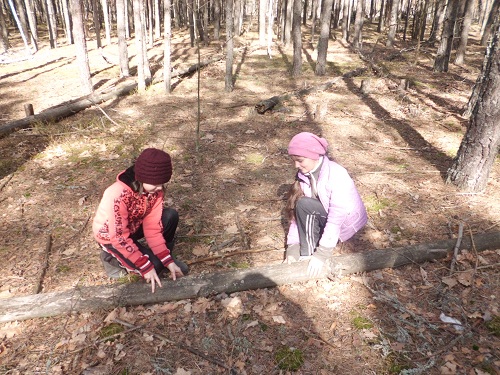 «Ловильні дерева» - принада для жуків-короїдів.
Акція «Майбутнє лісу у твоїх руках».
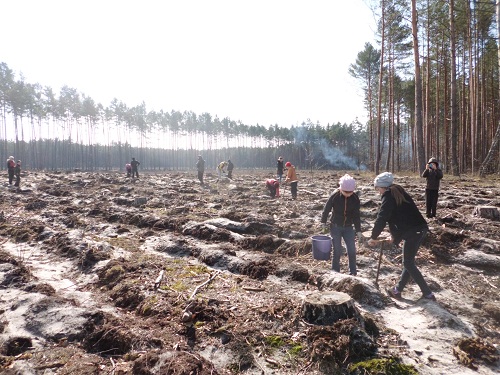 Учні школи стали учасниками акції «Майбутнє лісу у твоїх руках».
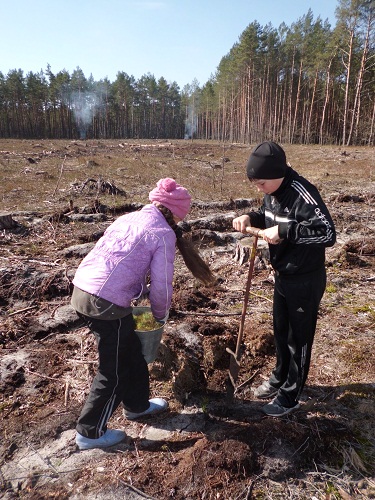 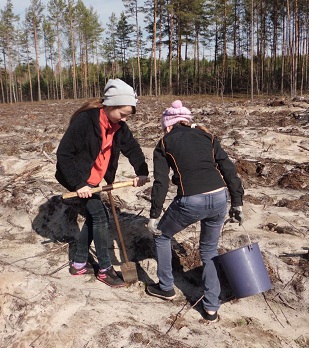 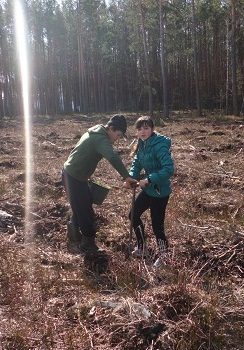 Школярі мають за щастя плекати зелене диво Землі, прикрашати рідний край лісами, робити його ще привабливішим і багатшим на природні ресурси.
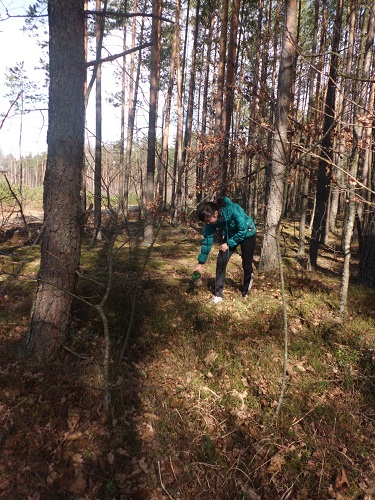 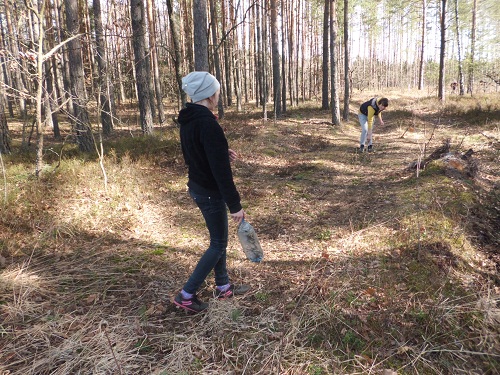 Виявлення і ліквідація забруднень лісових ландшафтів
Операція «Мурашник».
Велике значення має розведення лісових мурах, які знищують безліч шкідників лісу. 

Збільшення кількості мурашників та чисельності мурах є біологічним методом боротьби зі шкідниками.
Список використаних джерел
Воїнственський М. А., Стайко С. М. Охорона природи. - К.: Рад. Шк., 1977. - 140с.
Давидюк В. П., Полікарпов М. М., Трофіменко І. В., Шевченко О. В. Еталони живої природи.- К.: Кура, 1993.- 28с.
Кашапов Р. Ш. Живая оболочка Земли. - М.: Просвещение, 1984.- 40с.
Манорик Л. П., Піонтовський А. А. Юні друзі природи. - К.: Молодь, 1976. - 150с.
Симакович Г., Телішевський Д. Волинський ліс. – Каменяр, 1975. – 66с.